Екстер'єр
Проект споруди для дитячої зони відпочинку
Визначити стилі архітектури
Визначити стилі архітектури
Якою має бути споруда для дитячої зони відпочинку?(Метод “мозковий штурм”)
Типи об'ємних композицій
Централізований тип споруди
Блокувальний тип споруди
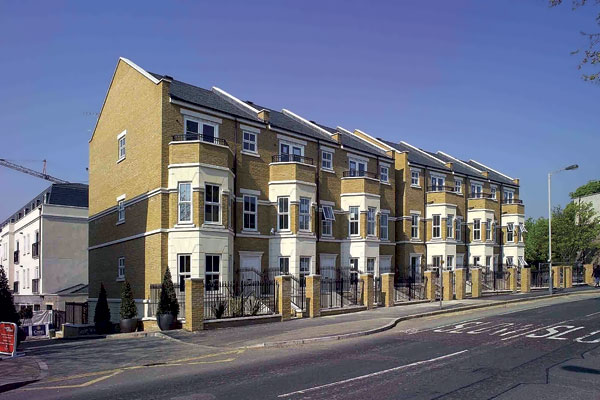 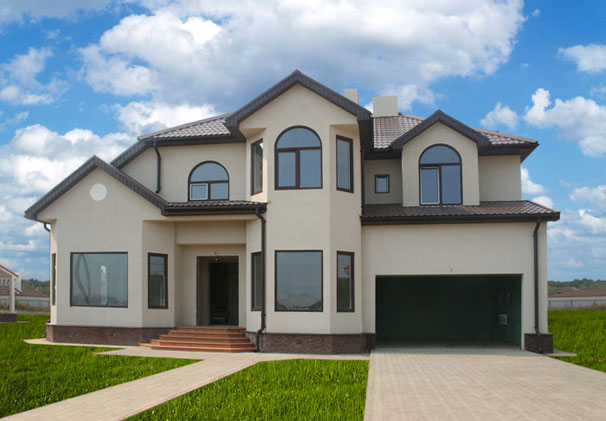 Практична робота :Проект споруди для дитячої зони відпочинку…
В парку
В зоопарку
В аквапарку
Дитяче кафе
Дитячий майданчик
Театр для дітей
Захист проекту(метод “прес”)
Позиція:  “Я вважаю…”
Обґрунтування: “…тому, що…”
Приклад  “…наприклад…”
Висновки:  “ Отже (тому), я вважаю…”
Зразки робіт